Un informe de descubrimiento sobre
Liderazgo femenino en el turismo sostenible
www.idol.eu
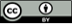 01
Introducción
CONTENTS
02
Marco conceptual
03
Teorías de liderazgo
04
Mujeres líderes en turismo
05
Turismo, ODS y cambio climático
Las mujeres en el turismo sostenible y respetuoso con el clima
06
07
Conclusión
08
Referencias
Haga clic en el título para acceder a esa sección!
This license enables reusers to distribute, remix, adapt, and build upon the material in any medium or format, so long as attribution is given to the creator. The license allows for commercial use. CC BY includes the following elements:
BY: credit must be given to the creator.
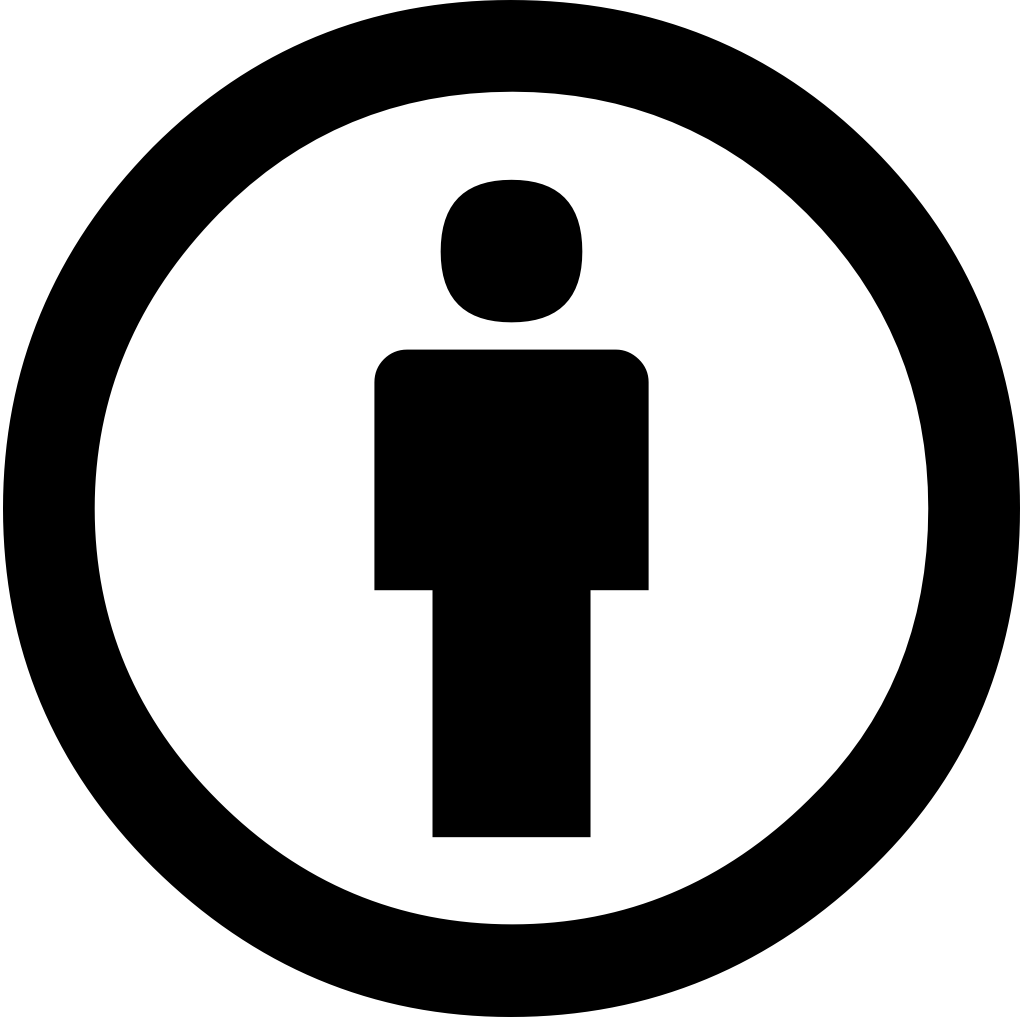 2
1. Introducción
¿Por qué es importante el liderazgo femenino para el turismo sostenible? ¿Cómo puede contribuir el equilibrio de género a un comportamiento más responsable con el clima en el sector turístico?
El objetivo de este informe es crear una sólida base de conocimientos para que el proyecto Erasmus+ We Lead, Women Leadership in Tourism, Leisure & Hospitality pueda utilizarla como punto de partida para el material didáctico que también será un componente del proyecto We Lead. El informe es principalmente un estudio teórico en el que se exponen todos los conceptos y cuestiones y cómo se relacionan entre sí. Presenta un marco conceptual sobre cómo pueden verse las conexiones entre liderazgo, igualdad de género, turismo y cambio climático. El informe se complementa con un compendio de buenas prácticas en el que se comparten historias inspiradoras de mujeres líderes en el turismo. Según la Organización Mundial del Turismo (OMT), las mujeres representan alrededor del 54 por ciento de la mano de obra mundial en el sector turístico, pero suelen ganar entre un 10 y un 15 por ciento menos que sus homólogos masculinos. Además, cuando se trata de puestos de liderazgo, la proporción de mujeres es mucho menor, o más cercana al 25 por ciento, y tienden a concentrarse en los departamentos de recursos humanos más que en los departamentos comerciales o financieros (Organización Mundial del Turismo, 2019). Por lo tanto, prestar atención al liderazgo femenino en el turismo es una tarea que vale la pena desde la perspectiva de la igualdad de género, pero el tema se vuelve aún más relevante e importante cuando se ve desde la lente más amplia de la sostenibilidad. Esto incluye añadir la dimensión medioambiental, las preocupaciones sobre el cambio climático y cómo el sector puede avanzar hacia un turismo más responsable con el clima. Los resultados de varias investigaciones indican que las mujeres como grupo son más conscientes de las cuestiones medioambientales que los hombres como grupo y también son más propensas a cambiar su comportamiento para ser más respetuosas con el medio ambiente (Sand, 2022).
3
2. Marco conceptual
El turismo sostenible es el tipo de turismo que minimiza los impactos negativos sobre la sociedad y el medio ambiente y aprovecha al máximo las oportunidades para ser una fuerza de cambio positivo.
El turismo como sector puede vincularse a los 17 objetivos de los Objetivos Mundiales de Desarrollo Sostenible (ODS) adoptados por la Asamblea General en 2015 (Naciones Unidas, s.f.) y tiene el potencial de contribuir a los objetivos tanto negativa como positivamente. El turismo sostenible es el tipo de turismo que minimiza los impactos negativos en la sociedad y el medio ambiente y aprovecha al máximo las oportunidades para ser una fuerza de cambio positivo. O como lo define la Organización Mundial del Turismo "El turismo que tiene plenamente en cuenta sus repercusiones económicas, sociales y medioambientales actuales y futuras, atendiendo a las necesidades de los visitantes, la industria, el medio ambiente y las comunidades anfitrionas". (Organización Mundial del Turismo, s.f.)
El turismo sostenible no se producirá automáticamente. Necesitamos líderes poderosos con una visión clara. Y necesitamos diversidad en el liderazgo. Necesitamos líderes que comprendan la complejidad relacionada con el desarrollo sostenible, que estén dispuestos a desafiar los paradigmas dominantes y que aporten un conjunto de habilidades diferentes en comparación con los líderes del pasado. Necesitamos líderes que procedan de distintos entornos y pertenezcan a distintos grupos. Un componente importante de la diversidad entre los líderes del turismo es el equilibrio de género. Las mujeres representan más de la mitad de la mano de obra del sector turístico, pero su representación no es equitativa cuando se trata de los niveles superiores de gestión del sector turístico. Aumentar el número de mujeres en puestos de liderazgo en el turismo es una cuestión importante tanto para la igualdad de género como para la sostenibilidad en general, ya que se ha demostrado que un mayor equilibrio de género en la toma de decisiones aumenta la concienciación sobre cuestiones de sostenibilidad, incluido el cambio climático, y conduce a operaciones más respetuosas con el medio ambiente (Altunbas, 2021; Sand, 2022).La figura 1 ofrece un marco visual que ilustra los vínculos entre los ODS, el turismo sostenible, el liderazgo y la importancia del liderazgo de las mujeres en el sector.
Figura 1: We Lead – Marco Conceptual
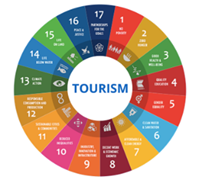 Turismo sostenible
Un turismo que tenga plenamente en cuenta sus repercusiones económicas, sociales y medioambientales actuales y futuras, atendiendo a las necesidades de los visitantes, la industria, el medio ambiente y las comunidades anfitrionas.
Objetivo 5.5
Garantizar la participación plena y efectiva de la mujer y la igualdad de oportunidades de liderazgo a todos los niveles de la toma de decisiones en la vida política, económica y pública.
Objetivo 13.1: Reforzar la resistencia (adaptación)
Objetivo 13.2 Integrar medidas contra el cambio climático en las políticas y la planificación (mitigación)
Objetivo 13.3 Desarrollar conocimientos y capacidades
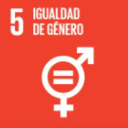 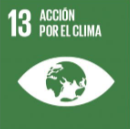 4
3. Teorías de liderazgo
Mientras que las teorías tradicionales del liderazgo suelen hacer hincapié en las características asociadas a la masculinidad y a los hombres fuertes, las teorías actuales se centran más en la importancia de las habilidades de las personas, los enfoques orientados al servicio y la sostenibilidad, exigiendo cualidades más acordes con los valores femeninos.
Teorías tradicionales de liderazgo
Las primeras teorías sobre el liderazgo se centraban en los rasgos del líder, haciendo hincapié en el liderazgo como algo que dependía de cualidades únicas de personas extraordinarias. La Teoría del Gran Hombre es quizá la más influyente de las teorías de los rasgos, ya que se centra -como su nombre indica- en los rasgos positivos que suelen asociarse con los hombres y lo masculino, como la fuerza física, el valor y los estilos asertivos de toma de decisiones. Más tarde, el énfasis en la teoría de los rasgos empezó a desvanecerse y entraron en escena las teorías conductistas del liderazgo. Las teorías conductuales se centran más en las habilidades que en los rasgos, indicando que el liderazgo puede aprenderse (Deshwal & Mohd, 2020).

En ambos casos, sin embargo, la atención se centra en el individuo como líder. Con el tiempo, sin embargo, han surgido tipos de teorías más variados, que prestan más atención a las situaciones y el contexto, al liderazgo como proceso y a la relación entre el líder y sus seguidores. El liderazgo transformacional y el liderazgo auténtico prestan atención al papel inspirador de un líder y a cómo éste puede ser una fuerza positiva que capacite a quienes le siguen. De estas ideas se derivan también las teorías del liderazgo relacionadas con la ética y el liderazgo de servicio (Deshwal & Mohd, 2020). Aunque el género sigue estando ausente en la mayoría de las teorías de liderazgo más recientes, los elementos más acordes con los valores femeninos son más evidentes que en las primeras teorías de rasgos y comportamientos.
5
El liderazgo sostenible consiste en adoptar un enfoque responsable de la forma en que lideramos, parándonos a pensar en el impacto más amplio de nuestras acciones en la sociedad y el medio ambiente.
Dra. Jenny Davidson,
Escuela de Negocios de la Universidad de Newcastle.
Liderazgo sostenible

El liderazgo como proceso para alcanzar objetivos de sostenibilidad ha recibido una atención creciente en los últimos años, a medida que se agudiza la crisis ecológica y aumenta la urgencia de avanzar hacia prácticas más sostenibles, tanto en el frente medioambiental como en términos de justicia social. Liderazgo sostenible es un término que se utiliza a menudo pero que se define con menos frecuencia. ¿Qué significa exactamente liderazgo sostenible y en qué se diferencia del liderazgo más tradicional? McGhee y Grant (2017) afirman que, tradicionalmente, el liderazgo ha hecho demasiado hincapié en la racionalidad calculadora, el pensamiento tecnocrático y la burocracia formal dentro de la sociedad y las organizaciones. Sostienen que ha habido un fuerte vínculo entre este tipo de liderazgo y el paradigma del crecimiento económico, culpable de muchas de nuestras prácticas insostenibles. Estos enfoques dejan poco espacio a las consideraciones morales, las emociones y la intuición, las mismas cosas que nos hacen humanos. Según McGhee y Grant, es necesario un cambio profundo de valores que dé lugar a un cambio transformacional en la forma en que estructuramos nuestra sociedad.


¿Qué tipo de liderazgo se necesita para llevar a cabo este cambio de valores? ¿De dónde saldrán esos líderes? En sus escritos, McGhee y Grant (2017) cuestionan el enfoque en los individuos como líderes, ya sea el enfoque tradicional en el gran hombre, o enfoques más recientes centrados en el liderazgo auténtico o el liderazgo transformacional. En su lugar, hacen hincapié en la necesidad de ver el liderazgo como un proceso o práctica en la que el liderazgo se distribuye entre los miembros del grupo y hay un fuerte enfoque en las relaciones interpersonales de todos los involucrados. Rechazan la imagen del héroe y, en su lugar, hacen hincapié en un liderazgo más colectivo en el que todos tienen voz.  El liderazgo de la sostenibilidad consiste en acoger la actividad de liderazgo, mantener el espacio para nutrir las actividades y procesos de grupo y proporcionar los recursos para que la gente genere actividades de liderazgo. Este tipo de acogida reconoce la sostenibilidad como un problema complejo en el que deben participar todas las partes del sistema. La interacción con los demás, el trabajo en grupo y la creación de redes son fundamentales para este tipo de liderazgo compartido.
6
Género y liderazgo

Muchos de los elementos que McGhee & Grant destacan están en consonancia con lo que a menudo se categoriza como valores femeninos, más perceptibles en el liderazgo femenino que si sólo hay hombres al mando. Si bien es posible que los hombres cultiven y expresen valores asociados a cualidades femeninas y las mujeres son plenamente capaces de mostrarse asertivas, competitivas y encarnar valores masculinos, es más probable que se alcance un equilibrio entre los valores femeninos y masculinos si tanto mujeres como hombres participan en funciones decisorias de manera significativa. Las razones están relacionadas con factores tanto culturales como históricos, responsables de la construcción de los roles de género. En la mayoría de las sociedades, determinados comportamientos, asociados a cualidades que consideramos femeninas, se fomentan y cultivan más a menudo entre las chicas, mientras que los chicos reciben mensajes contundentes sobre 







comportarse de tal manera que se alinee con lo que asociamos a cualidades masculinas.
Además, las cualidades masculinas han predominado en la esfera pública, contribuyendo a la opinión generalizada de que la única forma de ser líder en política, orden público y el mundo empresarial es centrándose en el pensamiento racional, la competencia y el crecimiento constante. Por último, el equilibrio de género entre los líderes es importante como componente de la diversidad en el liderazgo. La diversidad en el liderazgo garantiza que no se olviden cuestiones importantes porque quienes ocupan puestos de liderazgo carezcan de conocimientos o experiencia con esas cuestiones a nivel personal. Los equipos de liderazgo equilibrados en cuanto al género, por ejemplo, tienen más probabilidades de prestar atención a cuestiones específicas de género, como el acoso sexual, que si los líderes son mayoritariamente hombres.  Además de los beneficios de la diversidad, numerosas investigaciones demuestran que los equipos directivos con diversidad de género y étnica también superan económicamente a las empresas con líderes más homogéneos (Singal, 2014).
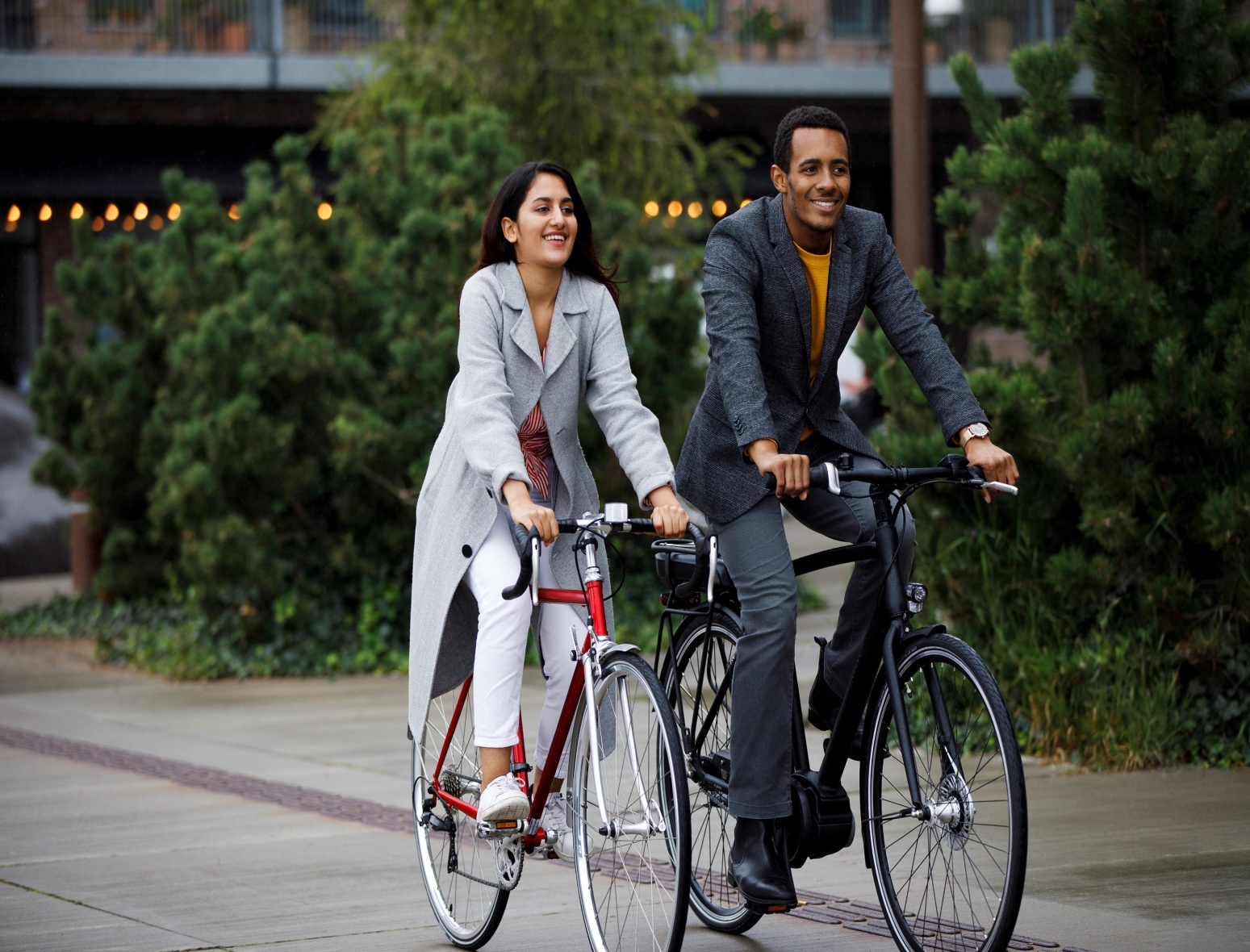 7
4. Mujeres líderes en turismo
Una vez establecida la importancia de la igualdad de género en el turismo y de la plena inclusión de las mujeres en los equipos de liderazgo, pasamos a ofrecer una visión general de la situación actual del liderazgo de las mujeres en el turismo, tanto a nivel mundial como en Europa y en los países representados por los socios del proyecto We Lead (Irlanda, Islandia, Dinamarca y España).
Como se ha señalado anteriormente, se estima que las mujeres representan alrededor del 54% de la mano de obra mundial del turismo, pero la proporción de mujeres en puestos de liderazgo dentro del turismo es mucho menor, más cercana al 25% (Organización Mundial del Turismo, 2019). Según un reciente informe de la OMT sobre las mujeres en el turismo, la infrarrepresentación de las mujeres está vinculada a la discriminación de género, la escasez de competencias en los niveles directivos, las salas de juntas dominadas por hombres, una brecha salarial de género del 10-15%, la concentración de mujeres en áreas menos cualificadas y peor remuneradas del sector, y la escasez de mujeres en áreas más técnicas y mejor remuneradas, como la aviación (Organización Mundial del Turismo, 2019).
A pesar de estas deficiencias, el turismo ofrece ciertas oportunidades que podrían contribuir a disminuir la desigualdad de género en el sector. Por ejemplo, el empleo puede ajustarse a menudo a las necesidades de las mujeres, ya que a menudo es necesario el trabajo a tiempo parcial y por turnos. Como señalan Kourtesopoulou y Chatzigisinni (2021), el turismo ofrece a las mujeres la posibilidad de convertirse en empresarias mediante la creación de pequeñas empresas. Esto, a su vez, puede empoderarlas económicamente y aumentar su participación en la toma de decisiones de la comunidad.
La educación es el arma más poderosa que puedes utilizar para cambiar el mundo.
Nelson Mandela
La importancia del turismo para Europa

El turismo es un sector en crecimiento tanto a escala mundial como en Europa. En un reciente informe de Eurostat, que resume la información de las Cuentas Satélite del Turismo en los países europeos, se presentan datos sobre la cuota del turismo en el valor añadido interior bruto de las distintas economías europeas.




El gráfico 2 muestra la relación entre el valor añadido bruto directo del turismo y el valor añadido bruto total de la economía en determinados países europeos, en comparación con la media de la UE. Debido al COVID, el año de referencia utilizado por la mayoría de los países para la información proporcionada en la tabla en la que se basa esta cifra fue 2019 (Eurostat, 2023).
Figura 2 - Cuota del turismo en el valor añadido bruto total
(%)
12
10
8
6
4
2
EU 4.5%
0
Italy
Spain
Latvia
France
Ireland
Austria
Iceland
Croatia
Estonia
Finland
Czechia
German
Sweden
Belgium
Slovakia
Portugal
Slovenia
Romania
Denmark
Lithuania
Switzerland
Netherlands
Luxembourg
North Macedonia
Como puede verse en la figura, de los cuatro Estados representados en el proyecto We Lead, la cuota del turismo en el valor añadido bruto directo de la economía está muy por encima de la media de la UE en Islandia y España, cerca de la media en Irlanda, pero por debajo de la media en Dinamarca.
Cuando se examina más específicamente la situación de género dentro del sector turístico en los países europeos representados en el proyecto We Lead, a menudo es difícil encontrar información estadística comparable entre estados. Esto se debe en parte a que la información sobre el turismo suele estar repartida entre varios sectores en las cuentas nacionales y no siempre se dispone de datos desglosados por género. Lo que sigue son algunos atisbos de información sobre la parte del turismo en la economía de los cuatro países participantes en el proyecto: Irlanda, España, Islandia y Dinamarca. Cuando se dispone de ella, también se ofrece información sobre las mujeres y el liderazgo en el sector turístico.
9
IRLANDA
Liderazgo femenino en el turismo irlandés
Según datos de la Oficina Central de Estadística (CSO) de Irlanda, el sector del turismo y la hostelería contribuyó aproximadamente un 4 por ciento al PIB del país en 2019 (Oficina Central de Estadística, s.f.). No se facilitaron datos desglosados por género. Sin embargo, los datos de Eurostat muestran que, en 2019, las mujeres representaban el 47 por ciento del empleo total en el sector de las actividades de alojamiento y servicios de comida en Irlanda (Central Statistics Office, s.f.). Cabe señalar que esta cifra incluye tanto el turismo como la hostelería, así como otras actividades como el servicio de comidas y bebidas y el alojamiento.

                                                                                    En cuanto a los puestos directivos y de liderazgo, los datos de la OCE muestran que en 2020 las mujeres representaban el 47,4 % de todos los directivos y administradores en Irlanda, en todos los sectores (Oficina Central de Estadística, s.f.), pero no se proporcionaron datos sobre el porcentaje de mujeres en puestos directivos y de liderazgo específicamente en los sectores del turismo, la hostelería y el ocio. Sin embargo, un estudio realizado por el Instituto Irlandés de Hostelería (2018), encontró que las mujeres representaban el 19 por ciento del papel de gestión ejecutiva en Irlanda, lo que sugiere que todavía hay trabajo por hacer para mejorar la diversidad de género y la igualdad en los puestos de liderazgo en el sector.
10
ISLANDIA
Liderazgo femenino en el turismo islandés
El turismo ha ido ganando importancia en Islandia en la última década. En 2019, el turismo aportaba el 8,1% del PIB total, un 2% menos que la media mundial, y proporcionaba cerca de 31.000 puestos de trabajo, es decir, aproximadamente el 15% del empleo total. Las mujeres representan alrededor del 48% de la mano de obra del sector turístico (Statistics Iceland, s.f.).
No se dispone de datos sobre la proporción de mujeres en puestos de dirección y liderazgo en el sector turístico en las estadísticas islandesas. Los resultados de un estudio cualitativo sobre el papel de la mano de obra inmigrante en el sector turístico islandés indican, sin embargo, que las mujeres tienen buenas oportunidades de ascender a puestos de dirección y liderazgo en el sector hotelero y de alojamiento, incluidas las mujeres inmigrantes. Este es menos el caso en otros subsectores del turismo que exploró el estudio, como las empresas de alquiler de coches y las empresas de viajes en autobús (Thorarinsdottir, 2019).
11
ESPAÑA
Liderazgo femenino en el turismo español
En 2019, el sector turístico aportaba alrededor del 12,6 por ciento del PIB total de España y el 12,7 por ciento del empleo total (Instituto Nacional de Estadística, 2022). Esta cifra es aproximadamente un 2 % superior a la media mundial, lo que demuestra la importancia del sector turístico en el país como importante agente económico.
Según una noticia de Agent Travel en España, las mujeres representan el 57% de la mano de obra del sector turístico en el país, porcentaje superior a la media mundial del 54%. De forma similar a las tendencias mundiales, el porcentaje es considerablemente inferior cuando se trata de puestos directivos, es decir, sólo el 33 por ciento de quienes ocupan altos cargos dentro del sector. Este porcentaje se reduce al 13 por ciento en el caso de los directores de hoteles de 5 estrellas, al 5 por ciento de los directores de cadenas hoteleras y las mujeres sólo son el 3 por ciento de los directores generales (Agent Travel, 2021).
12
DINAMARCA
Liderazgo femenino en el turismo danés
Según Statistics Denmark (s.f.), el turismo aportó el 2,2% del PIB total del país en 2019. Aunque la cuota del turismo en el PIB total puede ser menor en Dinamarca que en los otros tres países, no hay que subestimar la importancia del sector para la economía danesa. Por ejemplo, Dinamarca registró un total de 16 millones de turistas en 2020, una cifra elevada dada la pequeñez del país (Worlddata.info, s.f.).
Al igual que en los demás países representados en este proyecto, encontrar estadísticas específicas del turismo sobre el porcentaje de mujeres en puestos directivos y de liderazgo es una tarea ardua. Sin embargo, Statistics Denmark sí proporciona datos sobre el porcentaje de mujeres en puestos directivos en el mercado laboral de forma más general, divididos por empleos en el sector público, por un lado, y empresas y organizaciones, por otro. En 2019, las mujeres ocupaban alrededor del 58% de los puestos directivos en el sector público, pero solo el 23% en las empresas y organizaciones. En el conjunto de ambos sectores, la proporción de mujeres en puestos directivos y de liderazgo se situaba en torno al 30 % (Statistics Denmark, s.f.).
13
Turismo, ODS y cambio climático
El turismo no es sólo un importante sector económico, sino también una fuerza social que influye en la vida de las personas, tanto de las que viajan como de las comunidades de acogida (Higgings-Desbiolles, 2005). Además, el turismo también tiene unos vínculos complejos y de múltiples capas con la naturaleza y el medio ambiente y tiene el potencial de contribuir tanto positivamente como negativamente a los 17 Objetivos de Desarrollo Sostenible.
En 2019, antes del COVID, el turismo contribuía en torno al 10% a la economía mundial y los viajes y el turismo sostenían unos 333 millones de puestos de trabajo en todo el mundo. El sector sufrió un duro golpe durante la pandemia, con una contracción de alrededor del 50% en 2020. La recuperación comenzó ya en 2021, se espera que el sector alcance los niveles de 2019 antes de finales de 2023 y las perspectivas futuras de crecimiento son positivas. En Europa, la contribución del turismo al PIB global fue del 9,2% en 2019, con cerca de 38 millones de puestos de trabajo en el sector (Consejo Mundial de Viajes y Turismo, 2022).
El sitio web Turismo para ODS, una plataforma desarrollada por la Organización Mundial del Turismo, sostiene que el turismo puede y debe desempeñar un papel importante a la hora de ofrecer soluciones sostenibles para las personas, el planeta, la prosperidad y la paz. Con respecto a los dos ODS más estrechamente relacionados con el proyecto We Lead, el Objetivo 5 (igualdad de género) y el Objetivo 13 (acción por el clima), el sitio web establece los siguientes vínculos:
Objetivo 5: 
El turismo puede empoderar a las mujeres, sobre todo mediante la creación de puestos de trabajo directos y la generación de ingresos a partir de las PYME de empresas relacionadas con el turismo y la hostelería. El turismo puede ser una herramienta para que las mujeres se comprometan plenamente y lideren todos los aspectos de la sociedad.
Objetivo 13: 
El turismo contribuye al cambio climático y se ve afectado por él cambio climático. Los agentes del turismo deben desempeñar un papel destacado en la respuesta mundial al cambio climático. Al reducir su huella de carbono, en el sector del transporte y del alojamiento, el turismo puede beneficiarse de un crecimiento con bajas emisiones de carbono y ayudar a afrontar uno de los retos más acuciantes de nuestro tiempo. La Organización Mundial del Turismo de la ONU declaró el año 2017 como el Año Internacional del Turismo Sostenible para el Desarrollo, proponiendo que el turismo podría ser un catalizador para el cambio positivo y una herramienta útil para avanzar en los 17 ODS. Boluk et al. (2019) señalan la importancia de analizar el papel del turismo en el desarrollo sostenible con un pensamiento crítico, defendiendo la necesidad de una transición más inclusiva hacia la sostenibilidad en contraposición a las directivas neoliberales impulsadas por el mercado. Se destaca la participación de todas las partes interesadas en la planificación del turismo y la toma de decisiones, incluida la importancia de la naturaleza como parte interesada clave en la sostenibilidad que requiere voz. Los autores también señalan la necesidad no sólo de reformar las prácticas actuales, sino también de explorar alternativas y agendas más radicales. Esto puede incluir paradigmas como las perspectivas indígenas, la ética del cuidado, la ecología feminista y el ecosocialismo radical. El género es un foco especial en su análisis, y hacen hincapié en cómo el liderazgo de las mujeres en el desarrollo del turismo y la toma de decisiones puede aportar una sabiduría única e invaluable a los procesos que sustentan la sostenibilidad (Boluk et al, 2019).
14
Centrarse en el cambio climático
El proyecto We Lead se centra en el liderazgo de las mujeres en el turismo en el contexto del principal reto de nuestro tiempo, el cambio climático. Existe un consenso cada vez mayor entre las partes interesadas del sector turístico sobre el hecho de que la capacidad de recuperación del sector en el futuro dependerá de la voluntad de reducir en gran medida las emisiones de gases de efecto invernadero y de adoptar vías con bajas emisiones de carbono. Símbolo de este creciente consenso es el hecho de que más de quinientos agentes del turismo hayan firmado la Declaración de Glasgow sobre la Acción por el Clima en el Turismo tan solo cuatro meses después de su adopción, durante la reunión de la COP26 celebrada en Glasgow en noviembre de 2021 (Organización Mundial del Turismo, 2022b). La declaración es un compromiso voluntario que pide a las organizaciones que reduzcan a la mitad sus emisiones de aquí a 2030 y alcancen la neutralidad de carbono en 2050, a más tardar. Los signatarios deben adoptar y aplicar planes de acción climática que se ajusten a cinco vías centradas en la medición, la descarbonización, la regeneración, la colaboración y la financiación. La Declaración de Glasgow está liderada por la OMT en colaboración con la Travel Foundation y en el marco del Programa de Turismo Sostenible Un Planeta (Organización Mundial del Turismo, 2022b).
El turismo es muy vulnerable a los cambios del medio ambiente. Los fenómenos meteorológicos intensos pueden ser especialmente perturbadores para el sector turístico y la degradación de parajes naturales populares, debida al cambio climático, puede tener un impacto negativo. Algunos subsectores específicos, como el turismo de montaña y de glaciares, pueden ser especialmente vulnerables al cambio climático y las empresas turísticas que se dedican a estas actividades podrían tener que reevaluar sus actividades desde el punto de vista de la seguridad. Las empresas turísticas no operan en el vacío. Por eso, aunque el sector puede mostrar iniciativa tanto en las actividades de mitigación como en la adaptación a los cambios, es mucho más probable que sus actividades sean eficaces si cuentan con el apoyo de un entorno político sólido, en el que se creen incentivos para avanzar hacia operaciones más respetuosas con el clima. Las iniciativas del sector turístico centradas en la mitigación suelen centrarse en acciones relativamente sencillas, como la gestión de residuos, la compra de créditos de carbono para compensar las emisiones y la adopción de tecnologías respetuosas con el clima.
15
Obtener la certificación medioambiental de los servicios turísticos es otro paso más ambicioso. Enfoques más transformadores podrían ser, por ejemplo, iniciativas cuyo objetivo fuera crear destinos climáticamente neutros o abogar por un cambio de valores a nivel social, en el que las pautas de viaje se orientaran hacia un turismo más minimalista y lento.

Un informe de referencia publicado recientemente sobre la acción climática en el turismo indica que, aunque la concienciación sobre el cambio climático es cada vez mayor y muchas empresas participan en algunas acciones climáticas, esto no se ha traducido en el uso generalizado de planes de acción formales en los que se mida y supervise el progreso (Organización Mundial del Turismo, 2022a).

El informe de referencia se basa en una encuesta mundial a la que respondieron 1.139 personas en representación de empresas turísticas, destinos y organizaciones de apoyo. Muchos de los encuestados señalaron que ya estaban notando cómo los efectos del cambio climático afectaban a sus empresas, su entorno y sus medios de vida. Por ejemplo, a veces resultaba más caro gestionar una empresa turística debido a los cierres asociados a fenómenos meteorológicos extremos o al cambio de precios de recursos escasos como el agua. También se mencionó la dificultad de planificar debido a los cambios en los patrones de estacionalidad y cómo el cambio climático está afectando a los activos clave de los destinos. Desde un punto de vista más positivo, tanto las empresas como los destinos informaron de que los visitantes están tomando conciencia de las cuestiones climáticas
 (Organización Mundial del Turismo, 2022a). 
Cuando se les preguntó por la acción por el clima, el 75% declaró haber emprendido algún tipo de acción por el clima, pero aproximadamente la 






mitad de ellos lo hizo sin la orientación de un plan formal. Las empresas del sector del alojamiento 
son las más propensas a tener un plan formal y las grandes empresas son más propensas que las pequeñas a tener un plan climático. Sólo un 20% de los encuestados declararon medir sus emisiones. La razón más común para no realizar mediciones es la falta de conocimientos y/o recursos. Las actividades de mitigación más comunes estaban relacionadas con la eficiencia energética, la conservación y la gestión de residuos. Dado que la mayoría no sigue un plan formal de acción por el clima, la mayoría de las acciones parecen seleccionarse actualmente sobre la marcha, en lugar de basarse en pruebas de su potencial de mitigación o adaptación (Organización Mundial del Turismo, 2022a).

La mayoría de los encuestados respondieron "no" a la pregunta de si imparten formación sobre el clima al personal. En general, el informe revela una laguna en lo que respecta a la capacitación del personal para iniciar y aplicar medidas climáticas eficaces. Esto incluye no sólo el conocimiento y la concienciación sobre el cambio climático, sino también habilidades técnicas como el seguimiento y la medición de las emisiones y la comprensión del impacto de las diversas actividades climáticas. La orientación para los planes climáticos y la formación de competencias específicas deben adaptarse a las necesidades de las organizaciones más pequeñas (Organización Mundial del Turismo, 2022a).
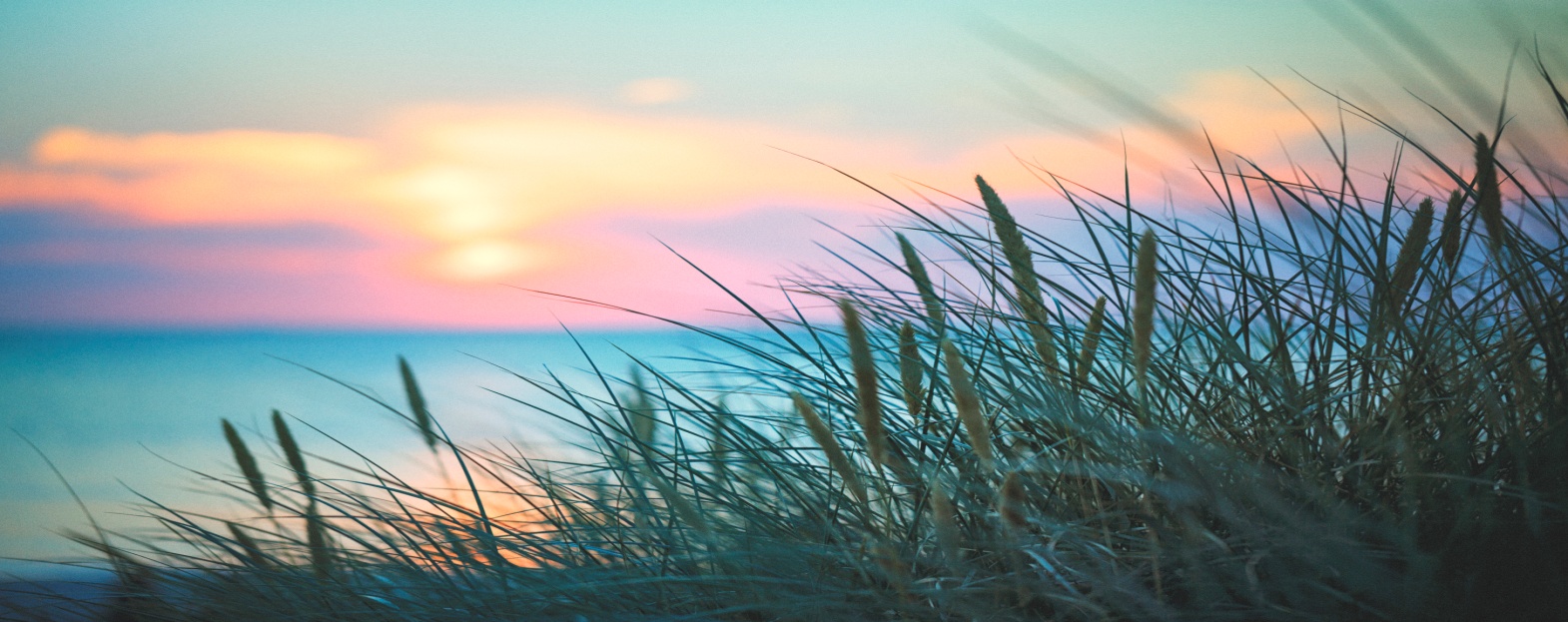 16
6. Las mujeres en el turismo sostenible y respetuoso con el clima
Existen varios vínculos entre el género y la sostenibilidad, que deben examinarse para comprender por qué el género es relevante a la hora de liderar un turismo sostenible y responsable con el clima.
En general, se considera que la capacitación de las mujeres para actuar como empresarias en el sector turístico contribuye positivamente a la sostenibilidad del sector (Ertac & Tanova, 2020). Las investigaciones sugieren que las mujeres suelen estar más motivadas que los hombres por preocupaciones éticas para hacer que sus empresas sean más sostenibles y respetuosas con el medio ambiente (Figueroa-Domeck et al., 2020). A menudo, las mujeres sólo disponen de medios para poner en marcha pequeñas empresas, pero no por ello dejan de ser iniciativas importantes que contribuyen a la diversidad en el sector turístico. A menudo, las empresarias turísticas están a la vanguardia cuando se trata de iniciativas que honran el patrimonio cultural, las tradiciones alimentarias locales y diversas prácticas de sostenibilidad.
17
Mirando por la Lente...
Si nos fijamos más concretamente en el cambio climático, pueden identificarse al menos tres tipos de vínculos entre el género y el cambio climático.

Degradación medioambiental, incluidos los impactos del cambio climático, pueden influir de forma diferente en hombres y mujeres debido a los distintos roles de género. Esto es especialmente cierto en las sociedades rurales que dependen en gran medida del uso directo de los recursos naturales para la supervivencia diaria y donde los roles de género son estrictos en cuanto a tareas y actividades.

La responsabilidad de las emisiones de gases de efecto invernadero y otras presiones medioambientales que las actividades humanas han ejercido sobre la Tierra no se distribuyen por igual entre hombres y mujeres. En lo que respecta al cambio climático, los hombres no sólo tienen, por término medio, una mayor huella de carbono que las mujeres, sino que también es más probable que ocupen puestos directivos en grandes empresas responsables de grandes cuotas de emisiones, o en instituciones gubernamentales responsables de la política económica.

Diferentes funciones en la sociedad, que a menudo también conducen a valores diferentes, significa que es importante implicar tanto a hombres como a mujeres en los procesos de toma de decisiones. Esto se aplica tanto a la elaboración de políticas como al diseño de soluciones. Una mayor diversidad en la procedencia de los responsables de la toma de decisiones colectivas probablemente se traducirá en un conjunto más amplio de ideas que, a la larga, generarán mejores soluciones que si quienes ocupan los puestos de liderazgo pertenecieran todos al mismo sexo.
18
Género & Vida Sostenible
La siguiente sección repasará algunas investigaciones que ilustran las diferencias de género en factores relacionados con el estilo de vida sostenible, así como algunos escritos que examinan el impacto de un liderazgo más equilibrado entre hombres y mujeres en las políticas respetuosas con el clima.
La investigación sobre género y medio ambiente muestra sistemáticamente diferencias de género tanto en la concienciación medioambiental como en la disposición a adoptar un comportamiento más respetuoso con el medio ambiente. Una investigación reciente sobre gestión de la fauna salvaje, por ejemplo, analizó las diferencias de género en los valores biosféricos y las opiniones sobre la gestión de la observación de focas de los visitantes de los lugares de avistamiento de focas en Islandia. Los resultados de un cuestionario mostraron que las mujeres turistas tenían valores biosféricos más fuertes que los hombres y eran más conscientes de los posibles impactos antropogénicos negativos sobre las focas. Las mujeres también se mostraban más favorables a las medidas de gestión destinadas a reducir estos impactos negativos (Chauvat, Granquist & Aquino, 2022).

En un proyecto de investigación sobre género y estilo de vida sostenible en los países nórdicos se descubrió que, en comparación con los hombres como grupo, las mujeres como grupo están más comprometidas con las cuestiones relacionadas con el cambio climático y los problemas sociales. Asimismo, el impacto de los hombres como grupo sobre el clima era mayor que el de las mujeres. Esta investigación nórdica analizó los resultados de una serie de estudios realizados en los países nórdicos, así como algunas investigaciones del norte de Europa y Norteamérica, llevadas a cabo en comunidades con niveles de vida similares a los de los países nórdicos. Se examinaron los resultados de investigaciones cuantitativas y cualitativas, y las diferencias de género fueron bastante constantes en los distintos tipos de investigación (Sand, 2022).
Algunas de las diferencias de género más notables se daban en el ámbito de la alimentación, donde los hombres comían más carne que las mujeres, y en el transporte, donde los hombres gastaban más combustible que las mujeres (Sand, 2022).Un aspecto especialmente interesante de la investigación nórdica fue la forma en que las normas de feminidad y masculinidad en el norte global determinaban tanto las actitudes como los comportamientos medioambientales. Se demostró que los valores femeninos relacionados con el cuidado guardan una estrecha relación con los valores pro ambientales. Cuanto más femeninas son las tendencias de los individuos, ya sean mujeres, hombres o no binarios, más inclinados están a adoptar un estilo de vida sostenible (Sand, 2022).
Un último punto de interés en la investigación nórdica fue la constatación de que los jóvenes, especialmente las chicas y las mujeres jóvenes, parecen estar especialmente preocupados por el cambio climático, mientras que los negacionistas del cambio climático se encuentran desproporcionadamente entre los hombres mayores que a menudo están o han estado empleados en industrias tradicionalmente masculinas (Sand, 2022).
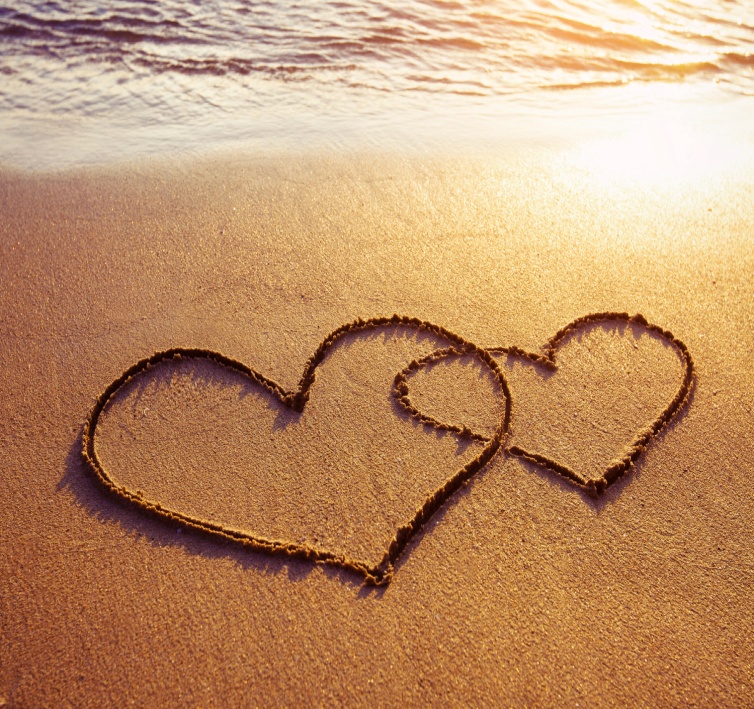 19
7. Conclusión
¿Por qué es importante un liderazgo equilibrado?
Dados los claros resultados de que la concienciación medioambiental es, por término medio, mayor entre las mujeres que entre los hombres, y de que es más probable que las mujeres adopten comportamientos respetuosos con el medio ambiente, huelga decir que la inclusión de mujeres en los equipos directivos, tanto en el sector público como en el privado, es probable que conduzca a una mayor atención a las cuestiones medioambientales. Las investigaciones que examinan cómo influye el aumento del número de mujeres en los puestos directivos en los resultados medioambientales parecen confirmar esta suposición.
Un ejemplo de este tipo de investigación es un estudio realizado por un equipo del Departamento Monetario y Económico del Banco de Pagos Internacionales (Altunbas et al, 2021). En este estudio se planteaba la cuestión de si un mayor número de mujeres en puestos directivos mejoraría los resultados medioambientales de las empresas. Los investigadores utilizaron las emisiones de CO2 de la empresa como indicador del rendimiento medioambiental y analizaron la relación entre la diversidad de género en el lugar de trabajo y las emisiones de carbono de la empresa.


Los resultados mostraron que un aumento del 1% en el porcentaje de mujeres directivas dentro de la empresa conduce a una disminución del 0,5% en las emisiones de CO2, lo que supone una diferencia estadísticamente significativa. El estudio también concluyó que la diversidad de género a nivel directivo tiene mayores efectos mitigadores sobre el cambio climático si las mujeres también están bien representadas fuera de la empresa, por ejemplo, en la política y en las organizaciones de la sociedad civil. Por último, el equipo de investigación descubrió que, tras el Acuerdo de París, las empresas con mayor diversidad de género redujeron sus emisiones alrededor de un 5% más que las empresas con más directivos varones (Altunbas et al, 2021).

Estos resultados no sólo confirman la importancia de incluir a mujeres en puestos de liderazgo dentro de las empresas, sino que también señalan la importancia de la diversidad de género tanto en el sector privado como en el público. Aunque esta investigación no se centraba específicamente en el turismo, no hay razón para suponer que las mismas diferencias de género no se aplicarían en el sector turístico, lo que proporciona otra razón más por la que el liderazgo femenino es un tema de gran relevancia para el turismo responsable con el clima.
20
8. Referencias
Altunbas et al (2021). Does gender diversity in the workplace mitigate climate change? BIS Working Paper. Bank for International Settlement. Monetary and Economic Department. Available at: https://www.bis.org/publ/work977.pdf 
Boluk, K.A; Cavaliere, C.T. & Higgins-Desbiolles, F. (2019). “A critical framework for interrogating the United Nations Sustainable Development Goals 2030 Agenda in tourism”, Journal of Sustainable Tourism, 27:7 (pp. 847-864). DOI: https://doi.org/10.1080/09669582.2019.1619748 
Central Office of Statistics (n.d.). Ireland. Retrieved from: https://www.cso.ie/en/index.html Date Accessed: 14-01-2022
Chauvat, M.C., Granquist, S.M. & Aquino, J. (2022). “Gender difference in biospheric values and opinions on nature management actions: The case of seal watching in Iceland”. Ocean and Coastal Management, vol. 235. DOI: https://doi.org/10.1016/j.ocecoaman.2023.106483 
Deshwal, V. & Mohd., A.A. (2020). “A Systematic Review of Various Leadership Theories”. Shanlax International Journal of Commerce, vol. 8 (1), pp. 38-43 DOI:https://doi.org/10.34293/commerce.v8i1.91   
Ertac, M. & Tamova, C. (2020). “Flourishing Women through Sustainable Tourism Entreprenaurship”. Sustainability, 12, 5643. DOI: http://dx.doi.org/10.3390/su12145643 
Eurostat (2023). Tourism Satellite Accounts in Europe. Statistical Reports. Available at:  https://ec.europa.eu/eurostat/web/products-statistical-reports/w/tourism-satellite-accounts-in-europe-2023-edition 
Figueroa-Domecq, C. Kimbu, A., de Jong, A. & Williams, A.M. (2022). “Sustainability through the tourism entrepreneurship journey: a gender perspective”, Journal of Sustainable Tourism, 30:7, 1562-1585, DOI: 10.1080/09669582.2020.1831001 
Higgis-Desbiolles, F. (2006). “More than an “industry”. The forgotten power of tourism as a social force”. Tourism Management, vol 27, issue 6 (pp.1192-1208). DOI:https://doi.org/10.1016/j.tourman.2005.05.020 
Instituto Nacional de Estadística (2022). Tourism Satellite Accounts of Spain. Press Release. Retrieved from: https://www.ine.es/en/prensa/cst_2021_en.pdf 
Irish Hospitality Institute (2018). Diversity and Inclusion in Hospitality and Tourism – A Strategy for Change. Date Accessed: 14-01-2022
Kourtesopoulou, A. & Chatzigisinni, E. (2021). “Gender Equality and Women’s Entrepreneurial Leadership in Tourism: A Systematic Review”. Chapter 2 in Gender and Tourism, pp. 11-36
Lensen, M., Sun, Y., Faturay, F., Ting, Y.P., Geschke, A., Malik, A. (2018). “The carbon footprint of global tourism”. Nature Climate Change. DOI: https://doi.org/10.1038/s41558-018-0141-x 
McGhee, P. & Grant, P. (2017). “Sustainable Leadership. It´s Not About Heroes.” CSR, Sustainability, and Leadership. Eds. G. Eweje & R.J. Bathurst. Routledge Studies in Leadership Research. New York: Routledge.
21
8. Referencias
Sand, J. (2022). Climate, Gender and Consumption. A research overview of gender perspective on sustainable lifestyles. TemaNord 2022:553. Copenhagen: Nordic Council of Ministers. DOI: http://dx.doi.org/10.6027/temanord2022-553 
Singal, M. (2014). “The Business Case for Diversity Management in the Hospitality Industry.” International Journal of Hospitality Management, Vol. 40, pp. 10-19. DOI: https://doi.org/10.1016/j.ijhm.2014.02.009 
Statistics Denmark (n.d.). Sustainable Development Goals. Retrieved from: https://www.dst.dk/en/Statistik/temaer/SDG/globale-verdensmaal 
Statistics Iceland (n.d.). Tourism Satellite Accounts. Retrieved from: https://statice.is/statistics/business-sectors/tourism/tourism-satellite-accounts/ 
Tourism for SDGs (n.d.). “Tourism and Sustainable Development Goals.” Tourism for SDGs. Platform developed by the UNWTO. Retrieved from: https://tourism4sdgs.org/tourism-for-sdgs/tourism-and-sdgs/ 
Travel Agent (2021). “Las mujeres representan el 57% del turismo en España pero sólo el 33% ocupa cargos de alta responsabilidad”. Agent Travel Website. Retrieved from: https://www.agenttravel.es/noticia-041021_Las-mujeres-representan-el-57-del-turismo-en-Espana-pero-solo-el-33-ocupa....html#:~:text=Las%20cifras%20hablan%20por%20s%C3%AD,ocupa%20cargos%20de%20alta%20responsabilidad 
United Nations (n.d.). The 17 goals. History. UN Department of Social Affairs. Sustainable Development. Retrieved from: https://sdgs.un.org/goals 
Worlddata.info (n.d.). Tourism in Denmark. Retrieved from: https://www.worlddata.info/europe/denmark/tourism.php 
World Tourism Organization (n.d.). Sustainable Development. Retrieved from: https://www.unwto.org/sustainable-development 
World Tourism Organization (2019), Global Report on Women in Tourism – Second Edition, UNWTO, Madrid, DOI: https://doi.org/10.18111/9789284420384
World Tourism Organization (2022a), Baseline Report on Climate Action in Tourism, UNWTO, Madrid, DOI: https://doi.org/10.18111/9789284423965
World Tourism Organization (2022b). Glasgow Declaration on Climate Action in Tourism Surpasses 500 Signatories. Retrieved from: https://www.unwto.org/news/glasgow-declaration-on-climate-action-in-tourism-surpasses-500-signatories 
World Travel & Tourism Council (2022). Travel & Tourism. Economic Impact 2022. Retrieved from: https://wttc.org/Portals/0/Documents/Reports/2022/EIR2022-Global%20Trends.pdf
22
Los socios de We Lead
Nuestra asociación está motivada por el hecho de que la participación de las mujeres en la toma de decisiones es buena para el planeta: este informe de descubrimiento y la investigación muestran un claro vínculo entre el liderazgo de las mujeres y los resultados a favor del medio ambiente. Satisfaciendo las necesidades e invirtiendo en la capacitación de las mujeres y añadiendo el liderazgo en la acción por el clima, elevaremos la visibilidad, el liderazgo y el impacto colectivo de las mujeres en el turismo, lo que conducirá a un futuro más sostenible para EUROPA.
Al compartir nuestras perspectivas y puntos fuertes únicos, los recursos de We Lead serán más receptivos y eficaces en diversos escenarios, en lugar de ser estrechos y prescriptivos.
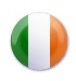 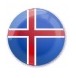 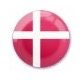 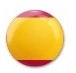 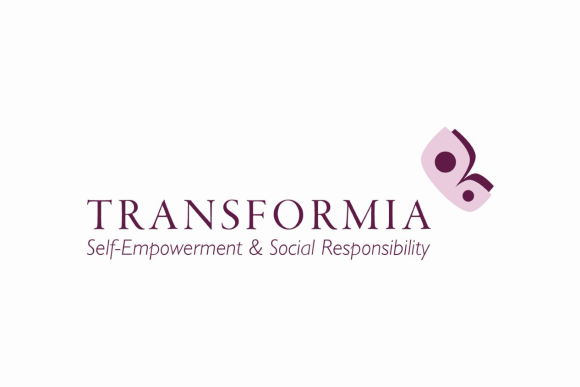 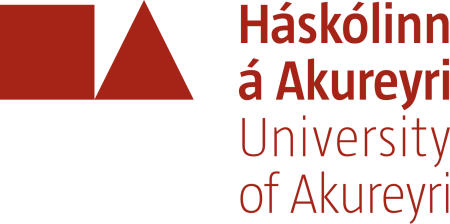 UNAK – ICELAND
Transformia – ICELAND
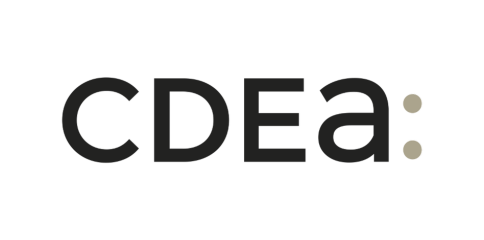 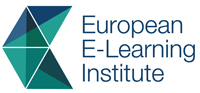 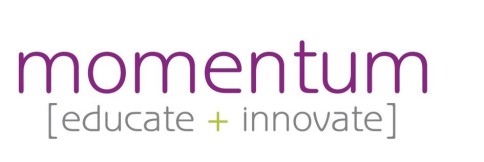 Momentum – Ireland
CDEA – SPAIN
EUEI - DENMARK
23
Sigue nuestro viaje
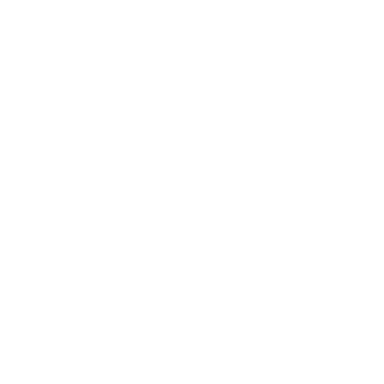 www.weleadproject.eu